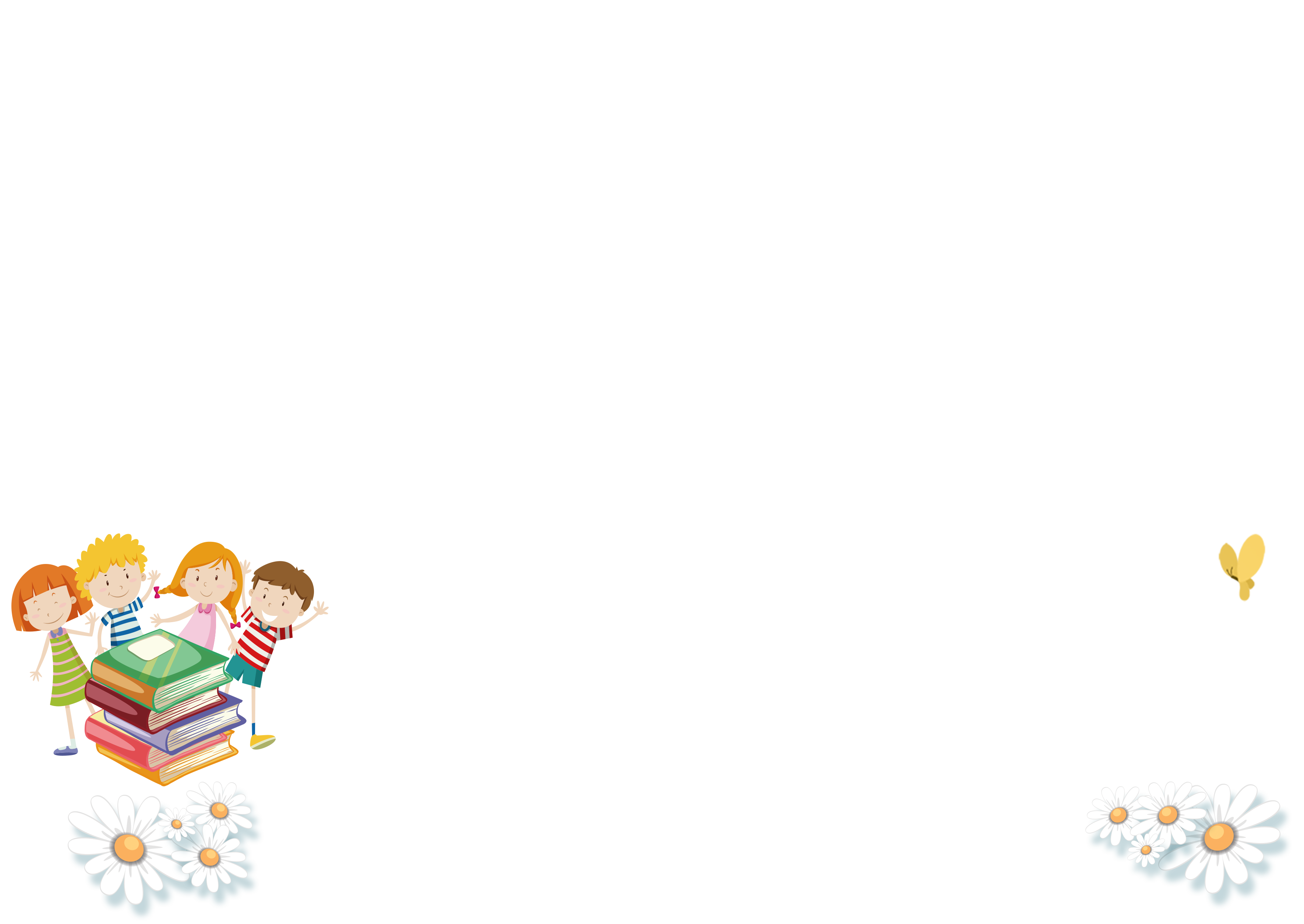 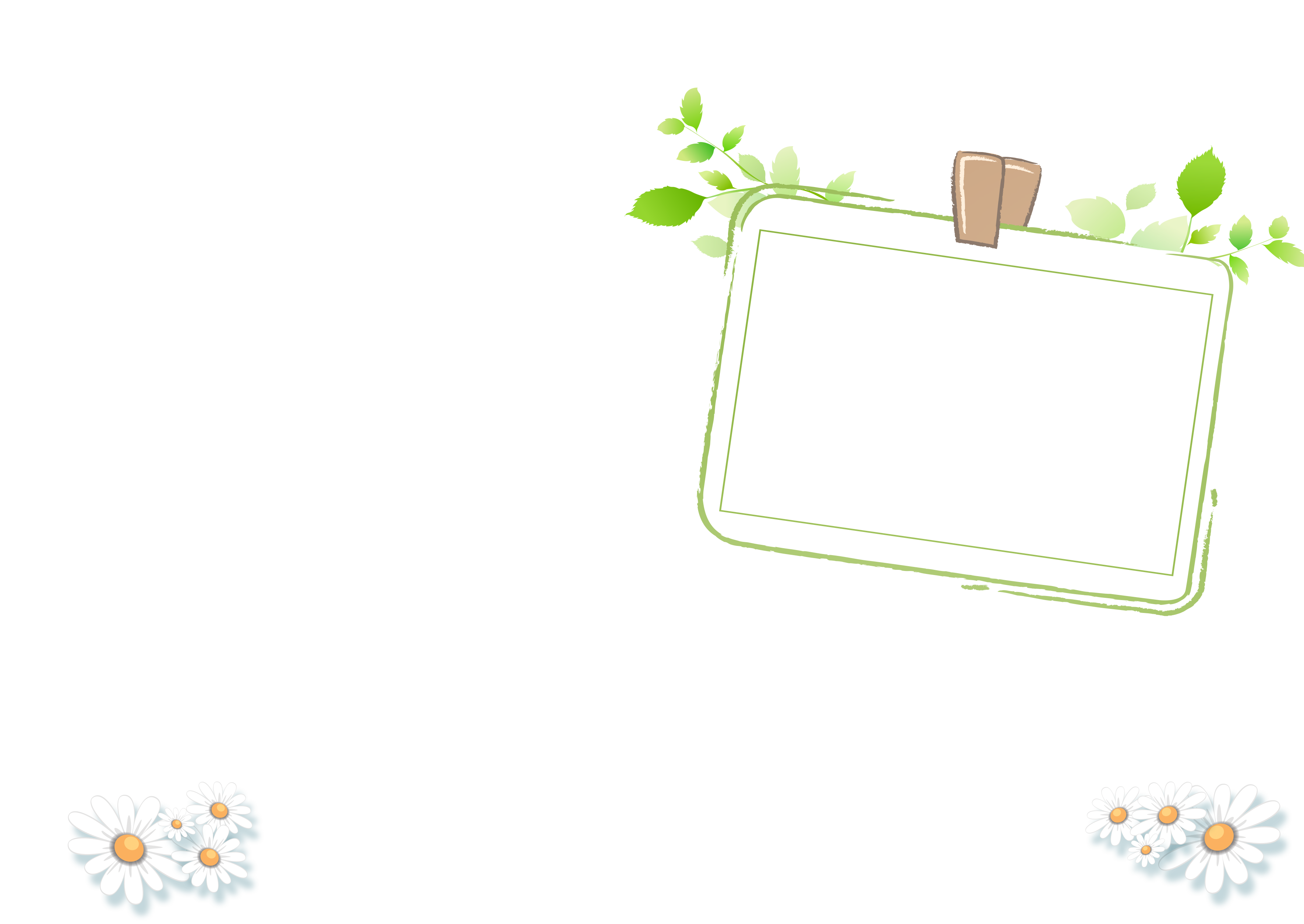 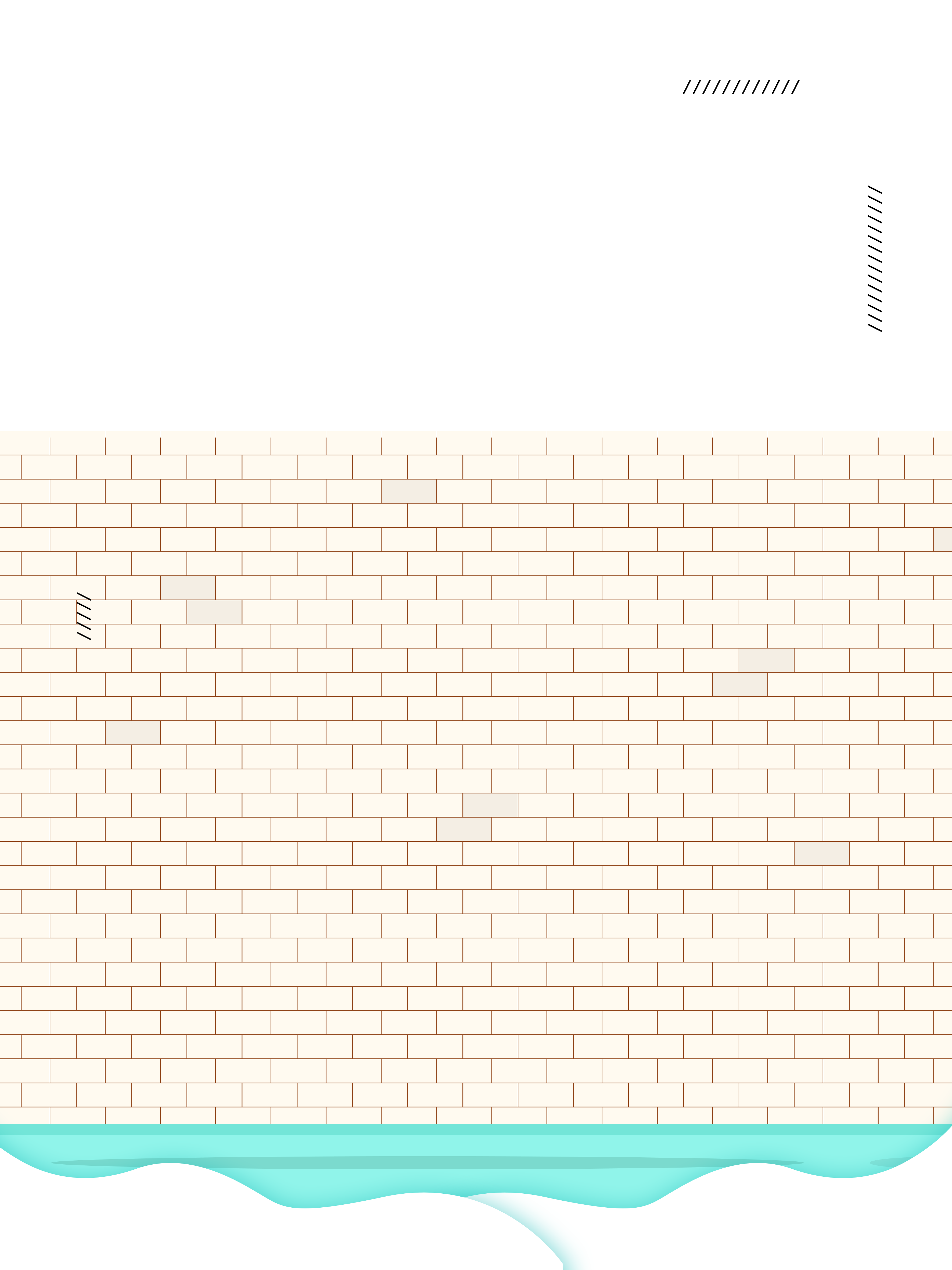 MÔN TOÁN
EM LÀM ĐƯỢC
NHỮNG GÌ?
(TIẾT 1)
TUẦN 28 TRANG 73
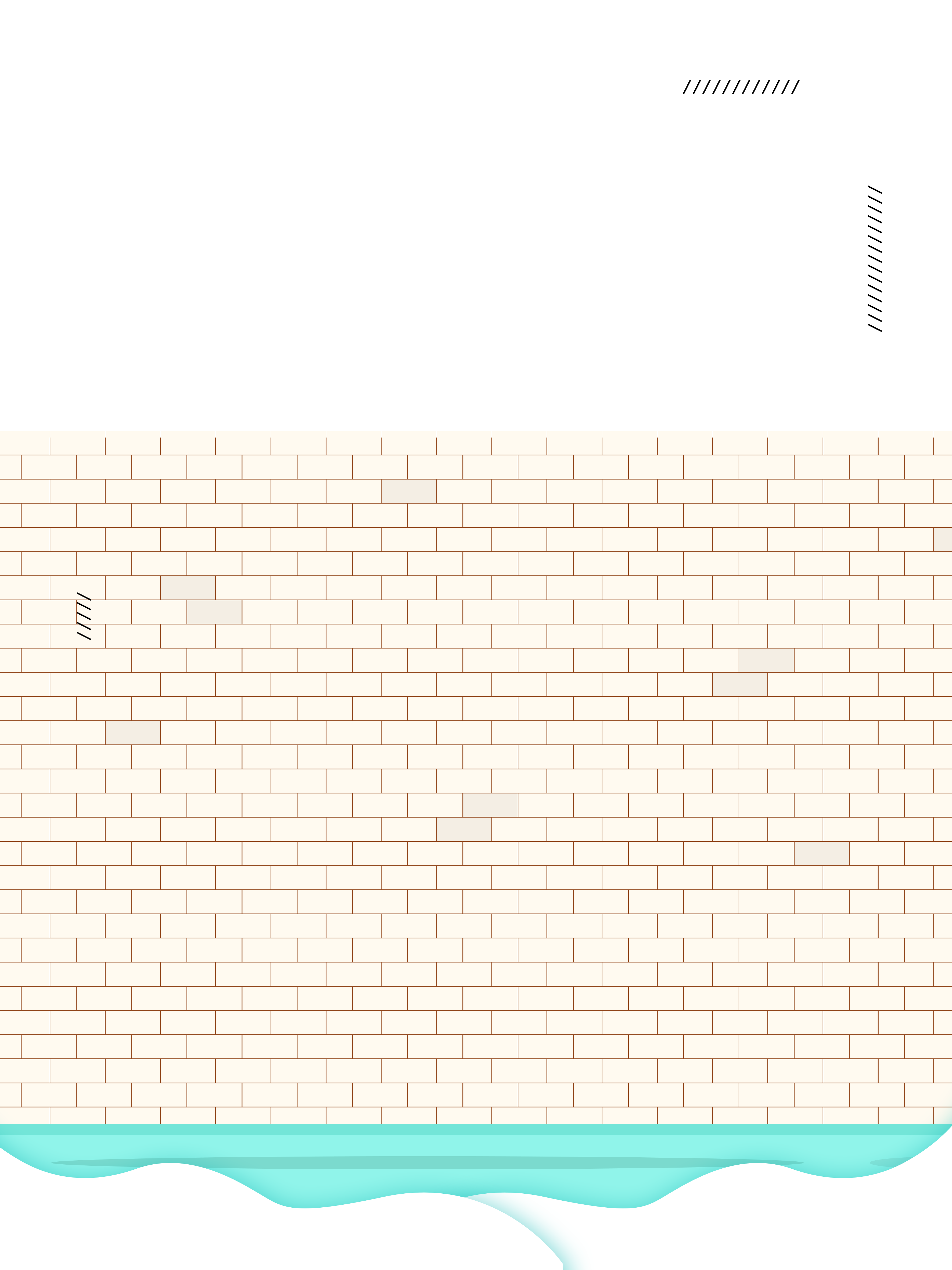 01
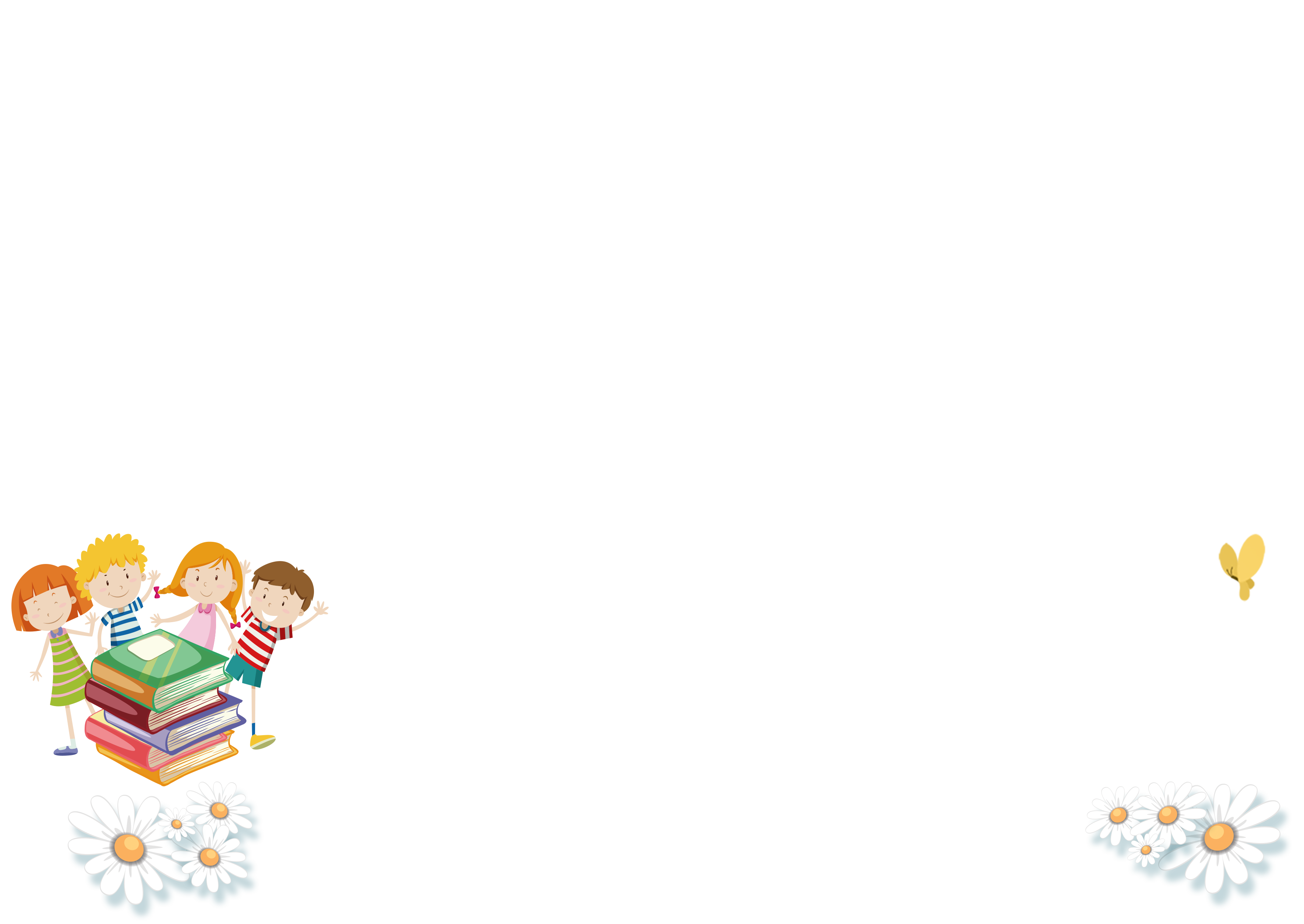 KHỞI ĐỘNG
TRÒ CHƠI
“ĐỐ BẠN”
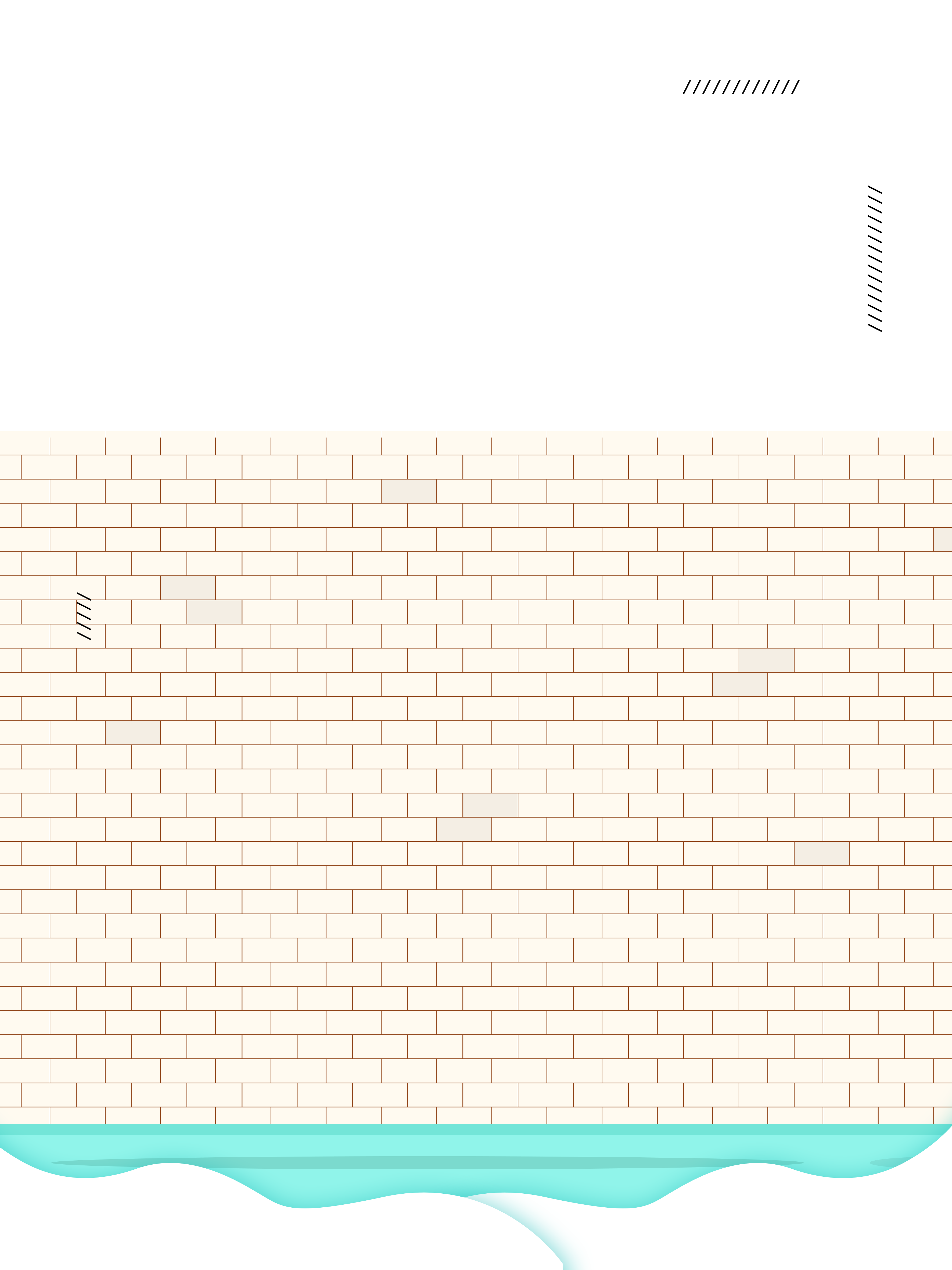 02
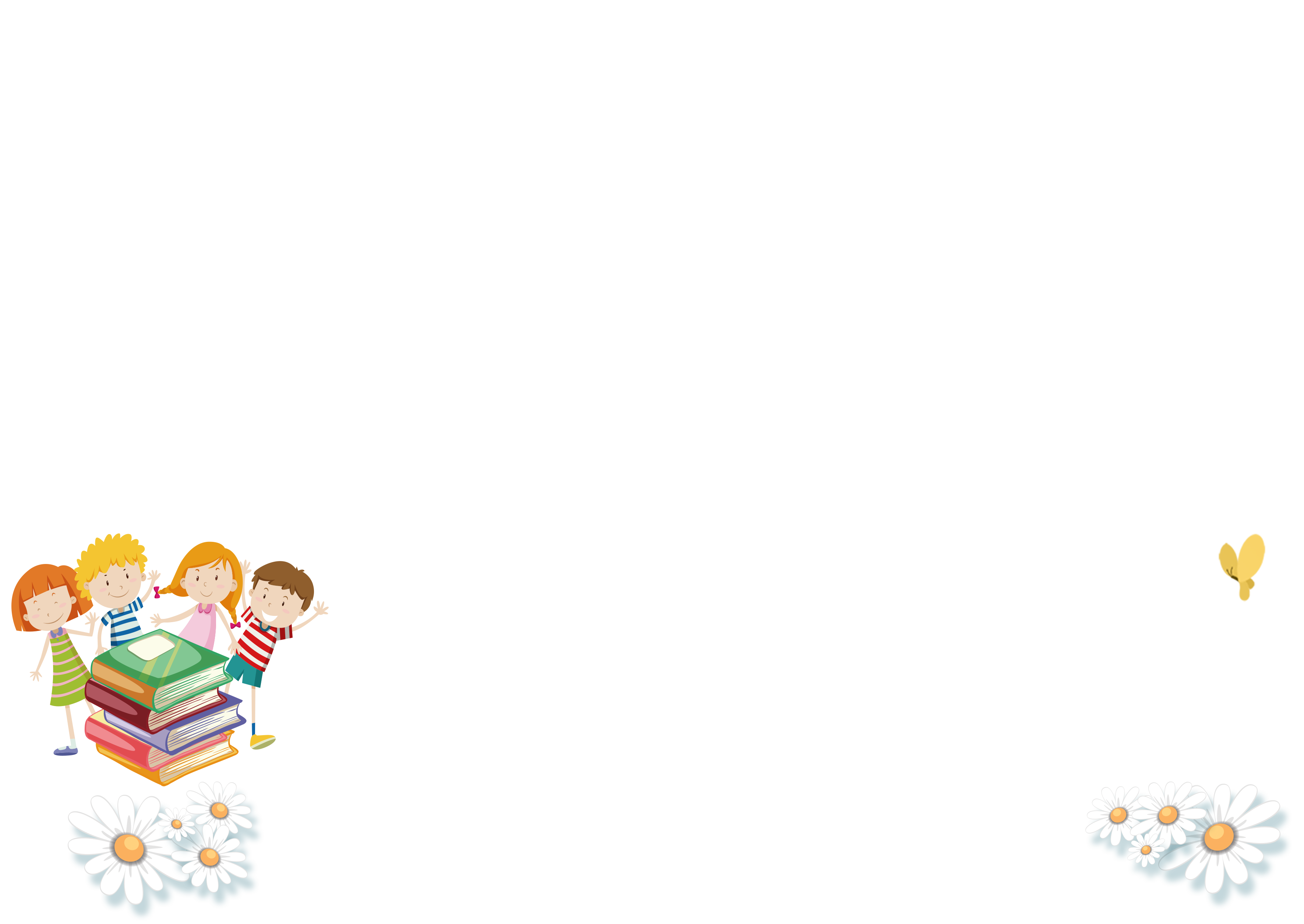 LUYỆN TẬP
TRANG 73, 74
Tìm hình ảnh phù hợp với số
1 TRANG 73
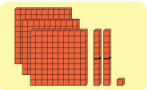 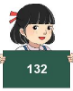 HOẠT ĐỘNG NHÓM ĐÔI
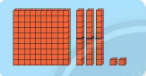 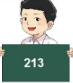 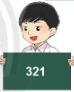 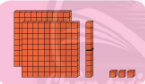 Tìm hình ảnh phù hợp với số
1 TRANG 73
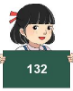 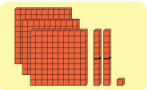 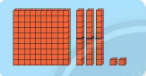 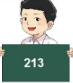 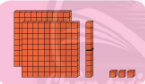 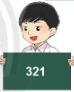 Viết số thành tổng các trăm, chục, đơn vị
2 TRANG 73
7 chục
4 đơn vị
5 trăm
Mẫu
HOẠT ĐỘNG NHÓM ĐÔI
574
574 = 500 + 70 + 4
b) 434 = .?. + .?. + .?.
a) 286 = .?. + .?. + .?.
c) 790 = .?. + .?.
d) 805 = .?. + .?.
Viết số thành tổng các trăm, chục, đơn vị
2 TRANG 73
a) 286 = 200 + 80 + 6
a) 286 = .?. + .?. + .?.
b) 434 = 400 + 30 + 4
b) 434 = .?. + .?. + .?.
c) 790 = 700 + 90
c) 790 = .?. + .?.
d) 805 = 800 + 5
d) 805 = .?. + .?.
Đọc số, viết số
3 TRANG 74
HOẠT ĐỘNG NHÓM ĐÔI
Đọc số, viết số
3 TRANG 74
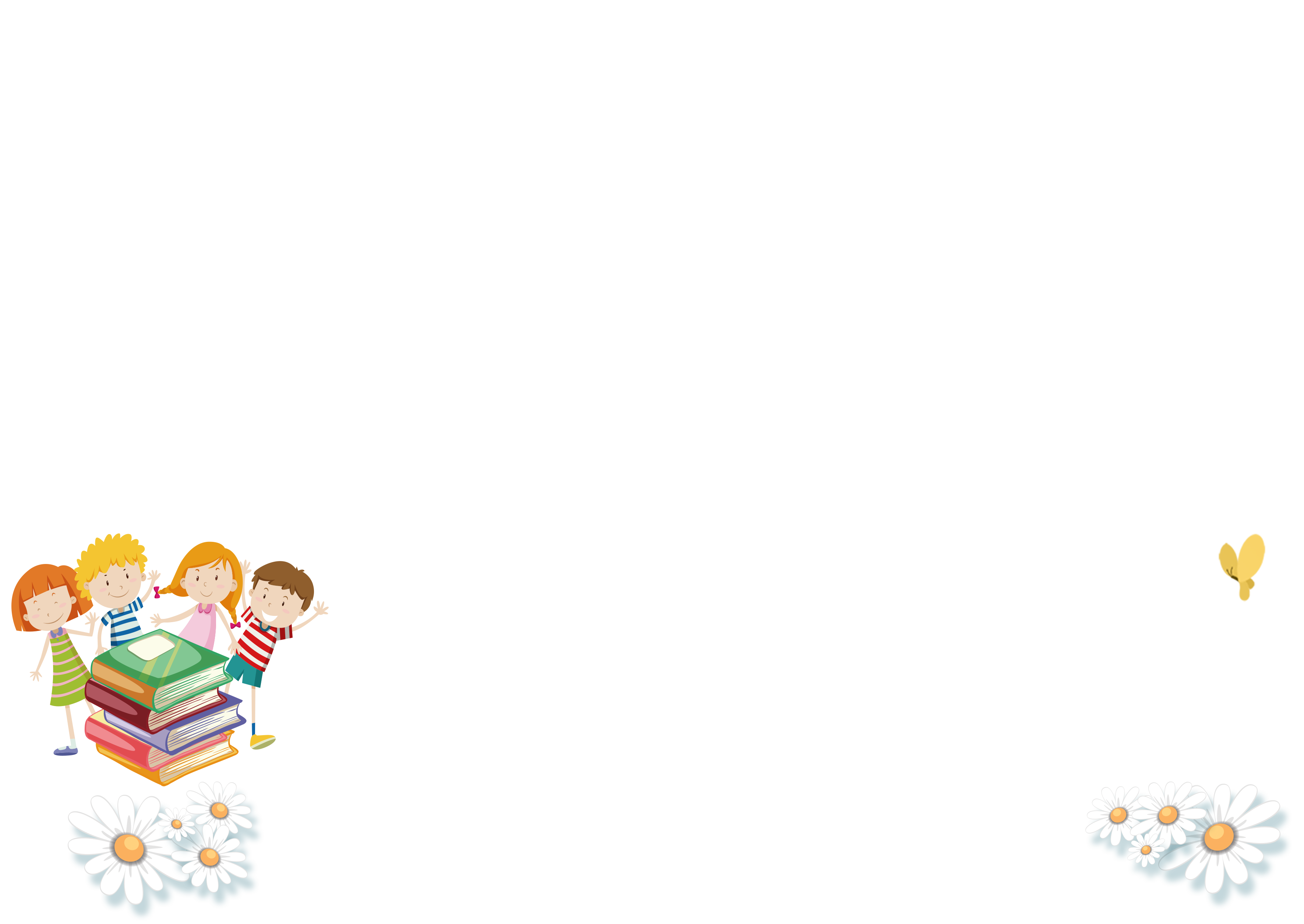 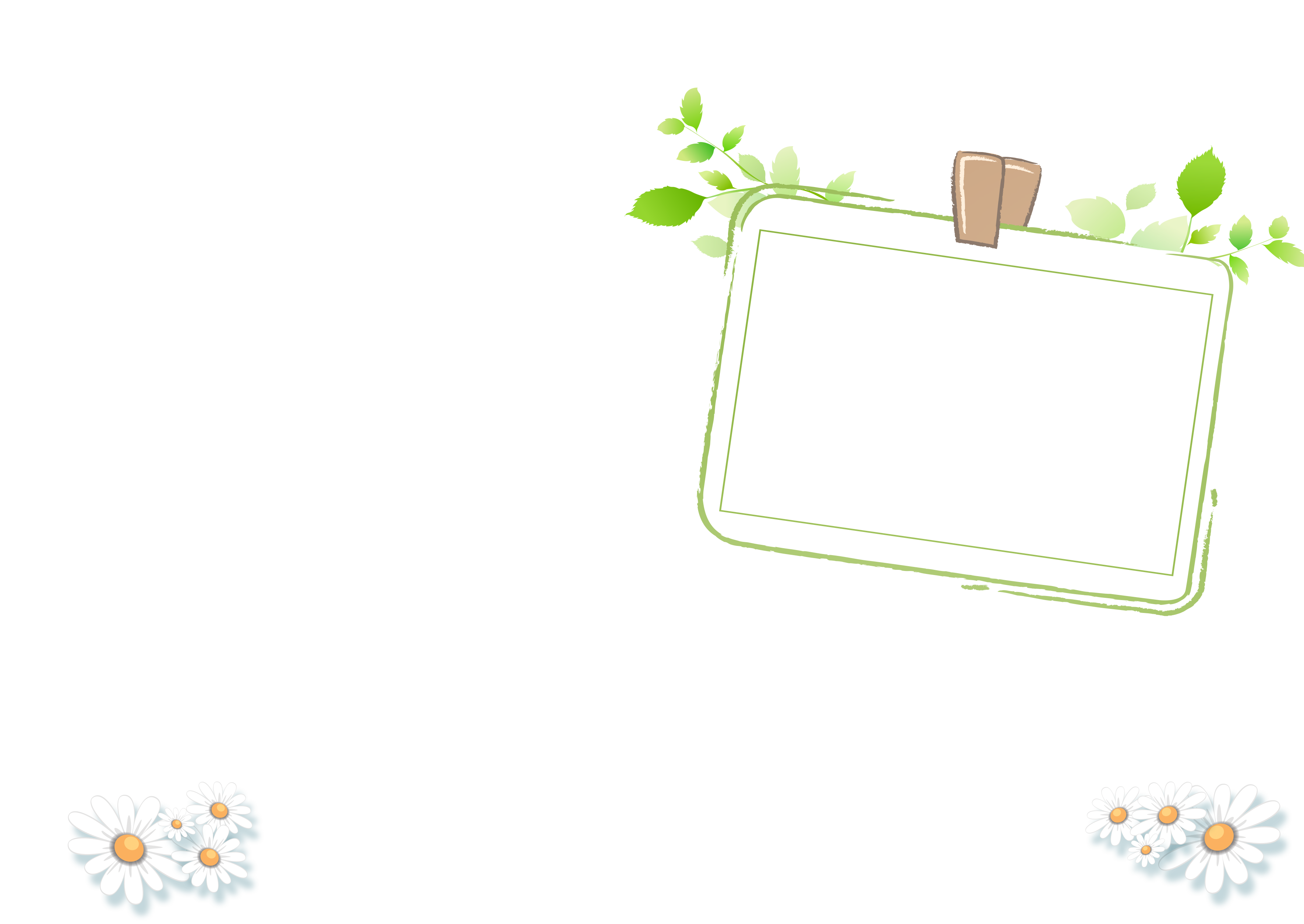 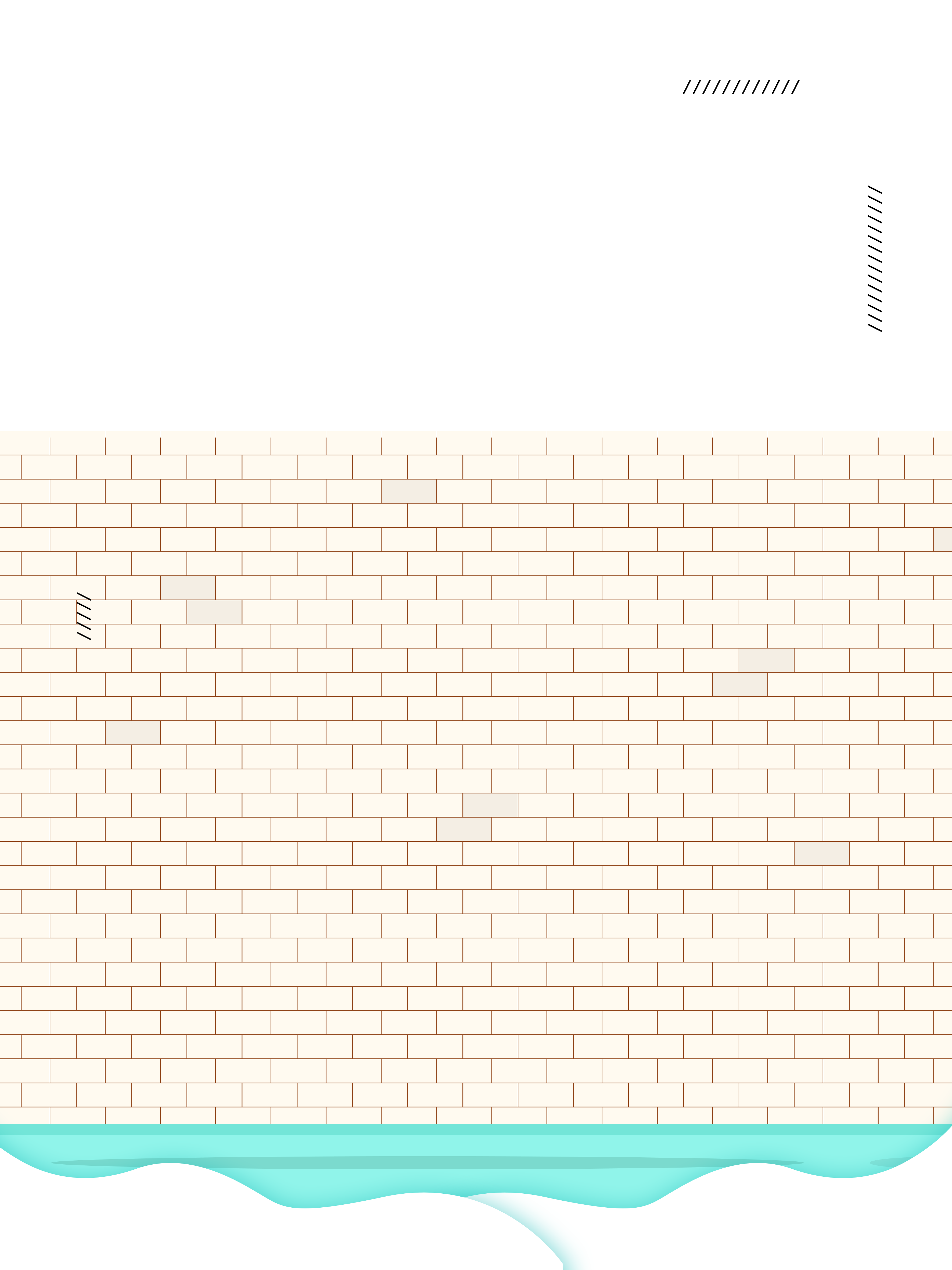 CHÀO TẠM BIỆT!
CHÚC CÁC EM 
CHĂM NGOAN, HỌC GIỎI